Kur'an'dan Mesajlar Bakara Suresi 177. Ayet
Neler öğreneceğiz?
Bakara Suresi 177. ayette verilen mesajları değerlendirir.
Sizce iyilik nedir?
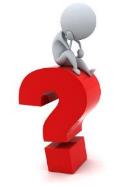 https://www.youtube.com/watch?v=Kp8FWF9GPks
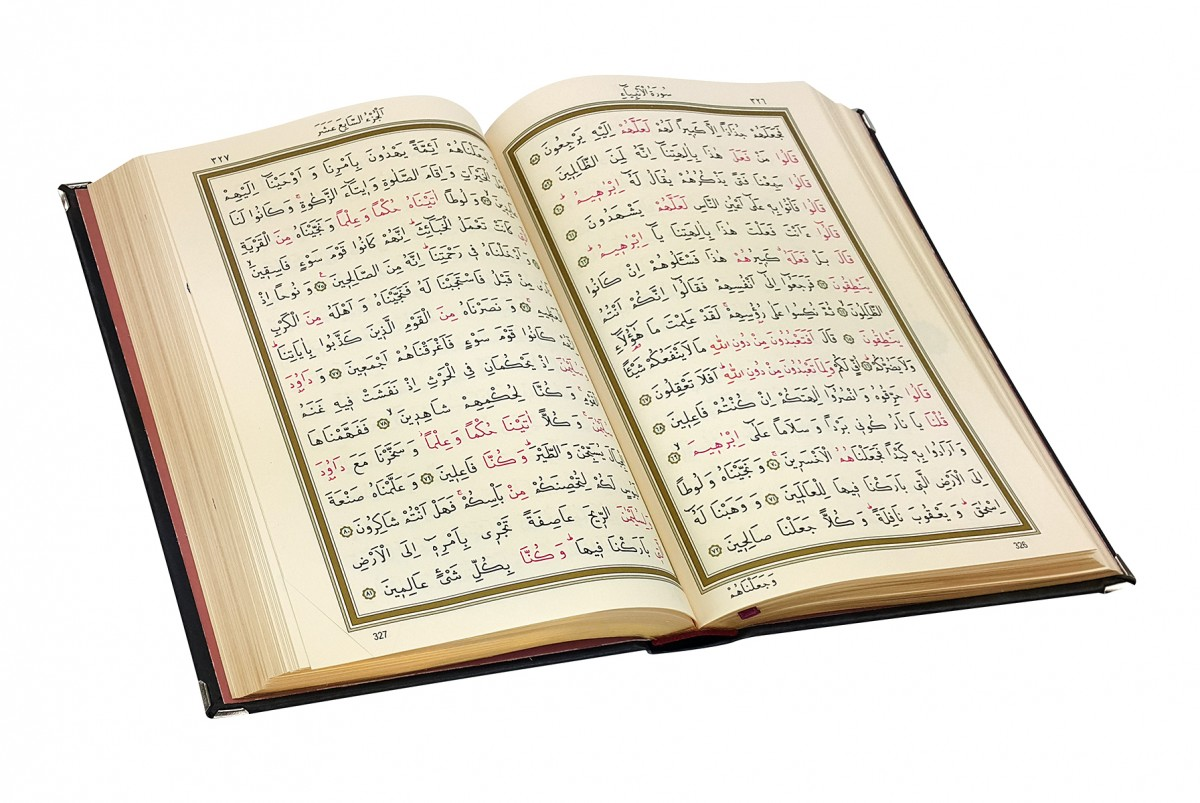 Bakara Sûresi 177. Ayet
لَيْسَ الْبِرَّ اَنْ تُوَلُّوا وُجُوهَكُمْ قِبَلَ الْمَشْرِقِ وَالْمَغْرِبِ وَلٰكِنَّ الْبِرَّ مَنْ اٰمَنَ بِاللّٰهِ وَالْيَوْمِ الْاٰخِرِ وَالْمَلٰٓئِكَةِ وَالْكِتَابِ وَالنَّبِيّ۪نَۚ وَاٰتَى الْمَالَ عَلٰى حُبِّه۪ ذَوِي الْقُرْبٰى وَالْيَتَامٰى وَالْمَسَاك۪ينَ وَابْنَ السَّب۪يلِ وَالسَّٓائِل۪ينَ وَفِي الرِّقَابِۚ وَاَقَامَ الصَّلٰوةَ وَاٰتَى الزَّكٰوةَۚ وَالْمُوفُونَ بِعَهْدِهِمْ اِذَا عَاهَدُواۚ وَالصَّابِر۪ينَ فِي الْبَأْسَٓاءِ وَالضَّرَّٓاءِ وَح۪ينَ الْبَأْسِۜ اُو۬لٰٓئِكَ الَّذ۪ينَ صَدَقُواۜ وَاُو۬لٰٓئِكَ هُمُ الْمُتَّقُونَ ﴿١٧٧﴾
Yüzlerinizi doğuya ve batıya çevirmeniz erdemlilik değildir. Asıl erdemli kişi Allah’a, âhiret gününe, meleklere, kitaba ve peygamberlere iman eden; sevdiği maldan yakınlara, yetimlere, yoksullara, yolda kalmışlara, yardım isteyenlere ve özgürlüğünü kaybetmiş olanlara harcayan; namazı kılıp zekâtı verendir. Böyleleri anlaşma yaptıklarında sözlerini tutarlar; darlıkta, hastalıkta ve savaş zamanında sabrederler. İşte doğru olanlar bunlardır ve işte takvâ sahipleri bunlardır. (Bakara, 177)
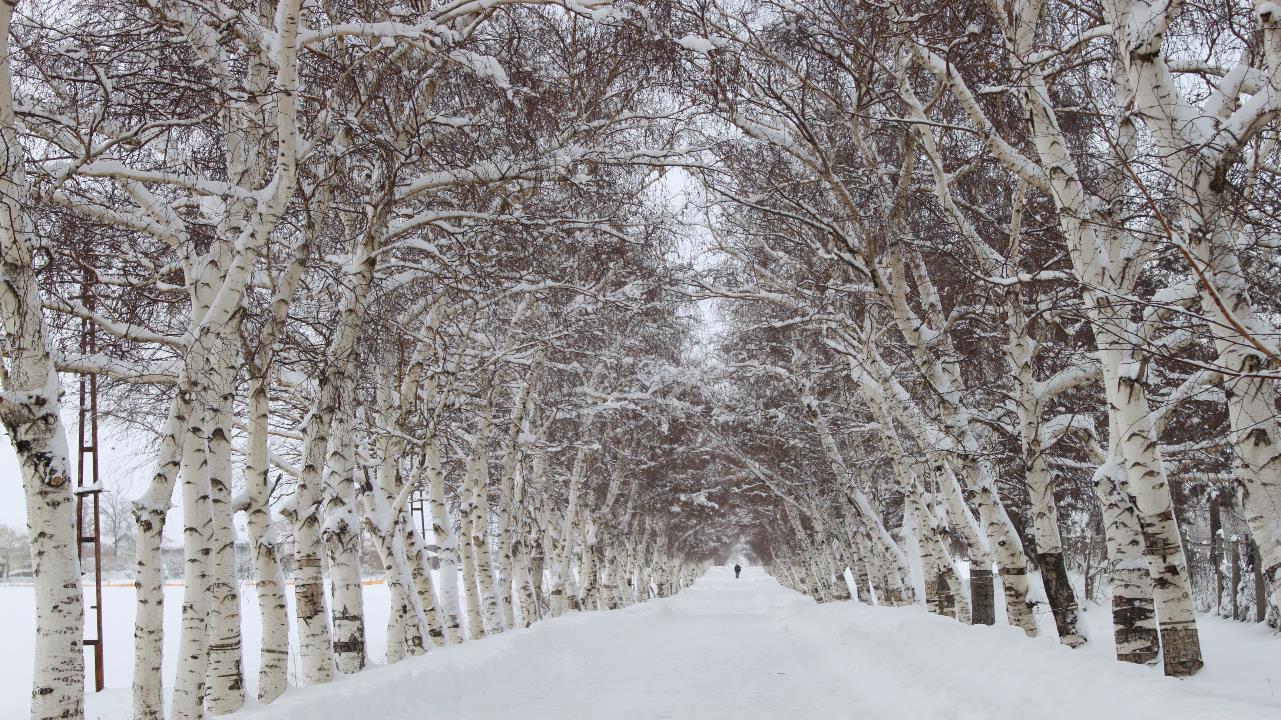 Âyet-i kerîme, bütün insanlara hitap etmektedir. Bu beyânıyla, en faziletli amelin kendi kıblelerine yönelmek olduğunu düşünen ve Kâbe’nin kıble olmasına şiddetle karşı çıkan Ehl-i kitab’ın iddialarını çürüttüğü gibi, Kâ­be’ye yönelmekle gayelerine ulaşmış olduklarını zanneden mü’minlere de gerçek iyiliğin yollarını göstermektedir. Allah Teâlâ’nın muradı ise, sadece kıbleye dönülmesi değil, sayılan bu iyilikleri yapmak ve bu güzel ahlâkî vasıflara sahip olmaktır.  (Fahreddin er-Râzî, Mefâtîhu’l-gayb, V, 30-31)
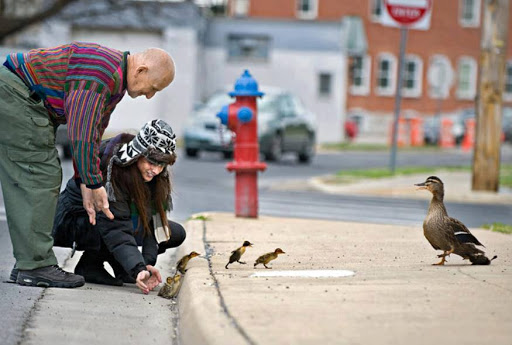 Birr
İman ve ibadet başta olmak üzere her türlü iyilik, ihsan, itaat, doğruluk, günahsızlık, lütuf gibi manalara gelir.
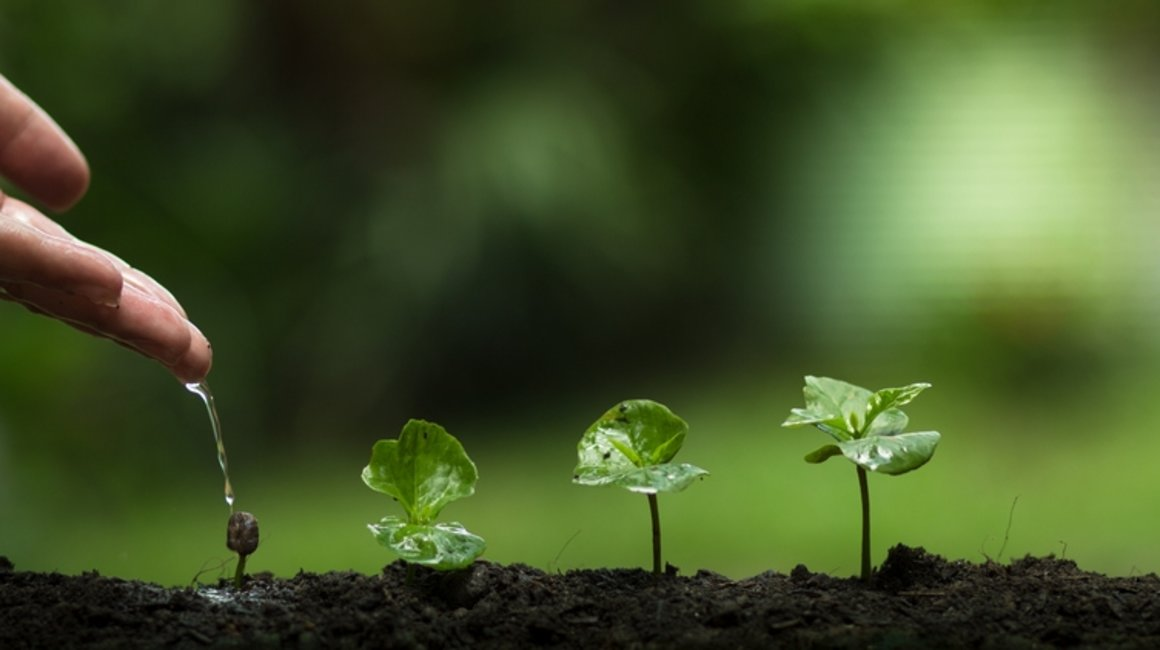 Birr, ahlak güzelliğidir. 
Hadis-i Şerif
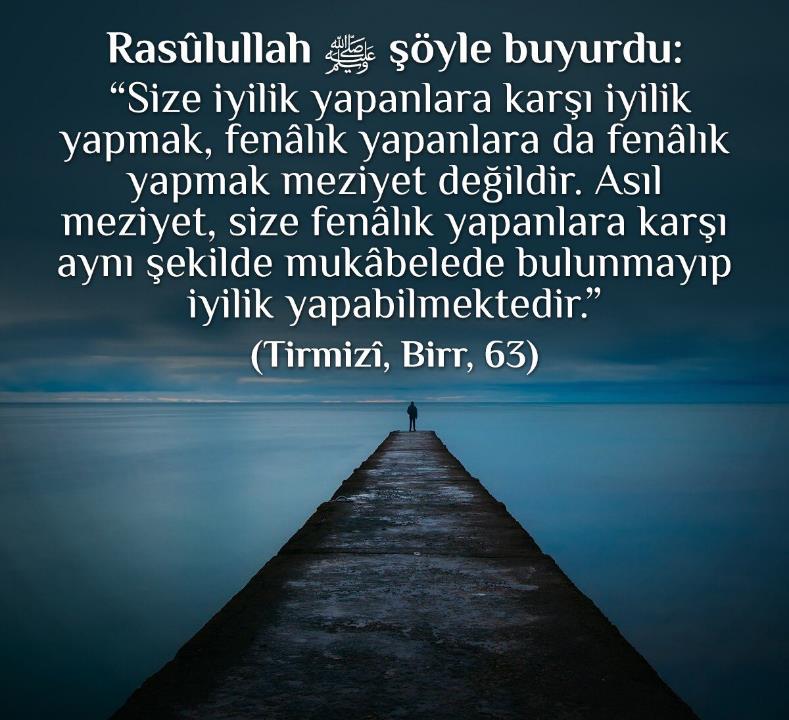 https://www.youtube.com/watch?v=JPNIVBegG3w
Özden yoksun, şekilde kalan ibadetin Allah katında hiçbir değeri yoktur. Şekle değer katan ona yüklenen ruhtur, manadır.
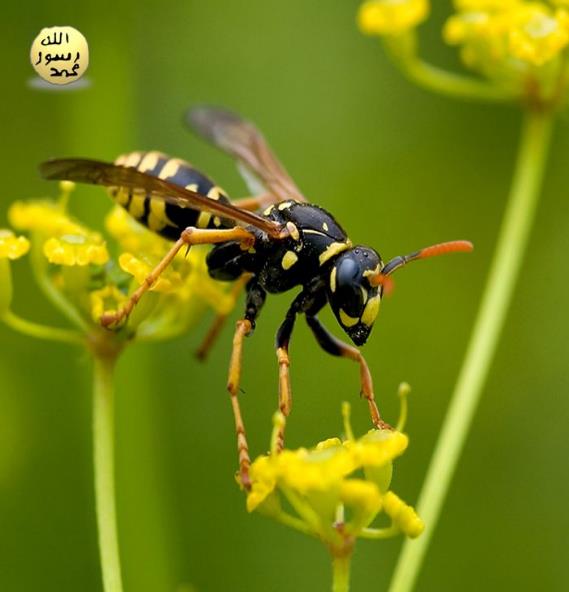 Zikri geçen ayete göre «iman-ibadet-ahlak» arasında sıkı bir ilişki vardır. Buna göre asıl iyilik iman etmek, ibadet etmek ve toplumsal ahlaka sahip olmaktır.
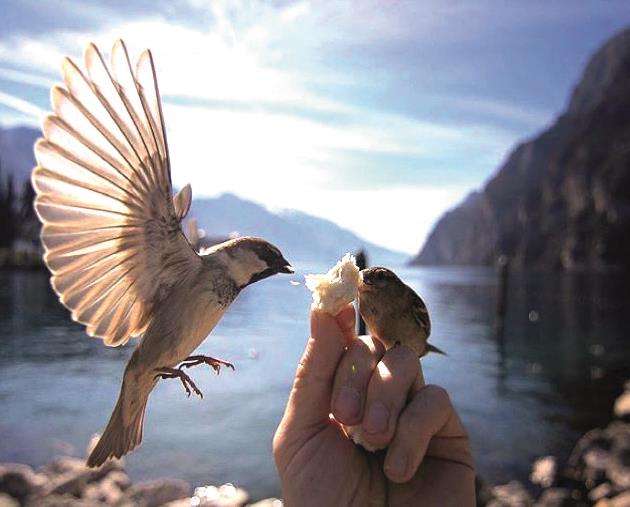 Bu üçü bir bina gibidir. Temelinde iman, üstünde ibadet, en üstünde ise bunların çatısı/meyvesi olan güzel ahlak vardır.
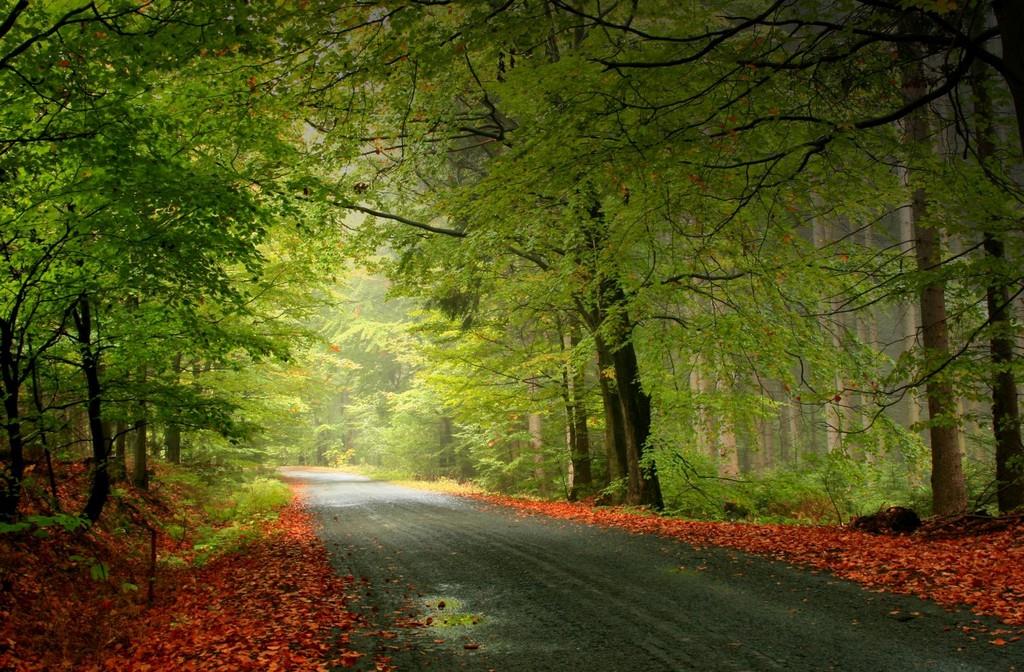 Bu ayeti kerimeye göre doğru ve muttaki olabilmenin yolu iman, ibadet ve ahlak sahibi olmaya bağlanmıştır.
Velhasıl…
Gerçek iyilik sadece şekilsel olan değildir. gerçek iyilik, düşünce, duygu, eylem bütünlüğü ve davranış sistemidir. İyilik bireysel ve sosyal hayatta etkisini gösteren somut bir davranıştır.
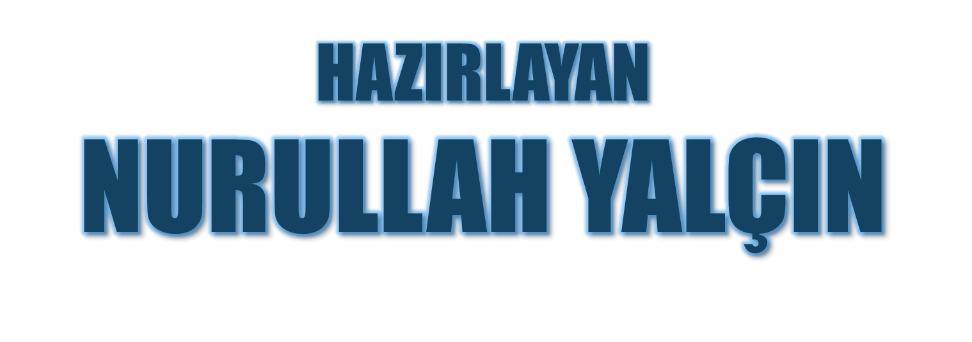 Tekirdağ/Çerkezköy
10.12.2020